2023-2024 BAHAR DÖNEMİ YAPI MALZEMELERİ DERSİ 1. UYGULAMA- AGREGALAR
Nemli halde bulunan bir agregadan laboratuvarda deney yapılmak üzere bir miktar numune alınmış ve bu numunenin hacminin 200 cm3, ağırlığının ise 240 g olduğu belirlenmiştir. Bu agrega suya doygun yüzeyi kuru (SDYK) hale getirildiğinde hacmi 143 cm3, ağırlığı ise 230,8 g olmuştur. Buna göre: 

a) Agreganın nem yüzdesini (% H),
b) Agreganın nemli ve SDYK haldeki yoğunluğunu,
c) 1 m3 SDYK halde agrega elde etmek için nemli agregadan ağırlıkça ve hacimce ne kadar alınması gerektiğini,
d) Alınan bu miktar agrega içinde ne kadar su olduğunu hesaplayınız.
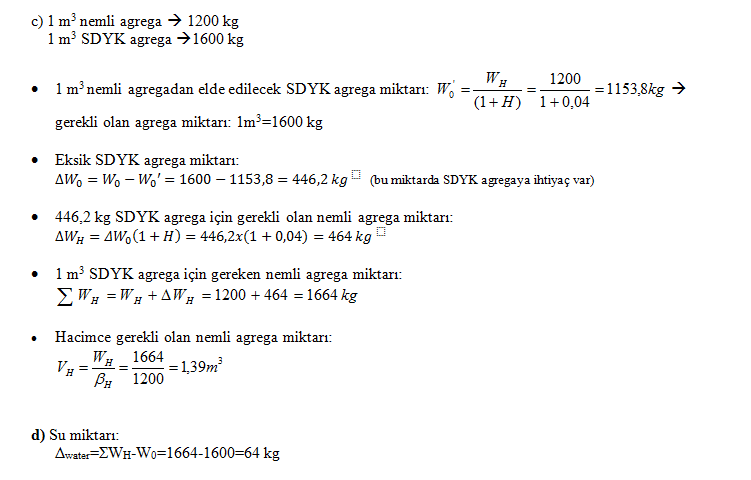 Granülometri deneyi sonuçları aşağıda verilen 3 farklı boyutlu, kuru haldeki agreganın elekten geçen yüzdelerini hesaplayınız. Buna göre:

a) Agregaların yüzdece geçen miktarlarını hesaplayınız.
b) Bu agregalar kullanılarak hazırlanacak karışım agregasının granülometri eğrisinin, standart referans eğrilerine göre kullanılabilir bölgede (A-C) olması için uygun agrega karışım oranlarını bulunuz.
c) Tüm agregaların ve karışım agregasının granülometri eğrilerini (toplam 4 eğri) aynı eksen takımı üzerinde çiziniz. 
d) Karışım agregasının incelik modülünü hesaplayınız.
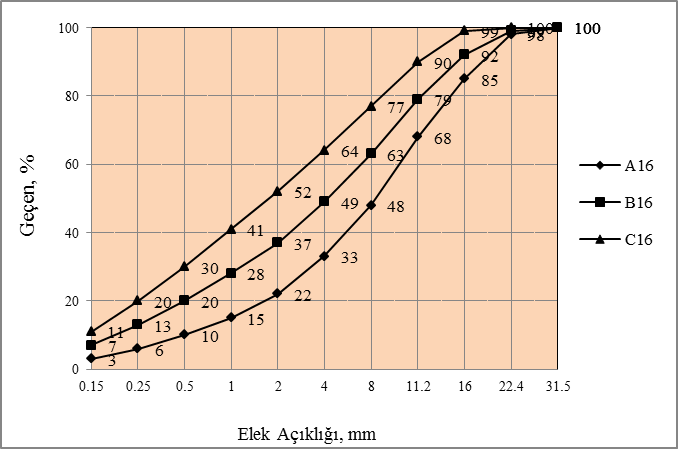 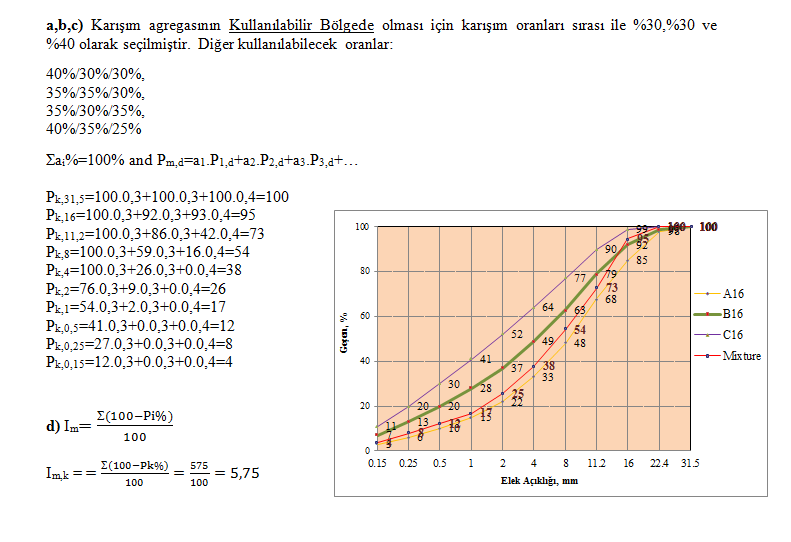 Elek analizi üç grup kuru agrega üzerinde yapılmış olup, sonuçlar aşağıda verilmiştir. Test sonuçlarına göre:
a) Her agreganın geçme yüzdesini (%P) hesaplayın.
b) Karışımdaki agreganın %45'i 8 mm'den büyük ve %20'si 0,5 mm'den ince olmak koşuluyla her agreganın uygun karışım oranını bulunuz.
c) Karışım değerlerinin referans eğrilerinin sınır değerlerine uygunluğunu kontrol edin.
d) Her bir agreganın ve aynı zamanda karışım agreganın (toplamda 4 eğri) derecelendirme eğrisini aynı grafik üzerinde çizin.
e) Karışım agreganın incelik modülünü hesaplayın ve elde edilen incelik modülü değerini yorumlayın. İncelik modülü karışım agregasının gradasyonu hakkında fikir verir mi?